Latest results (Feb 2018) with the GEM TRD with Ar and Xe
GEM at ~10deg w.r.t. beam
Tripled the flow rate 
Temperature in the gas room >23deg C for several days

Many bad channels/pre-amps (compare to Dec 2017):

Feb 2018                                                                Dec 2017
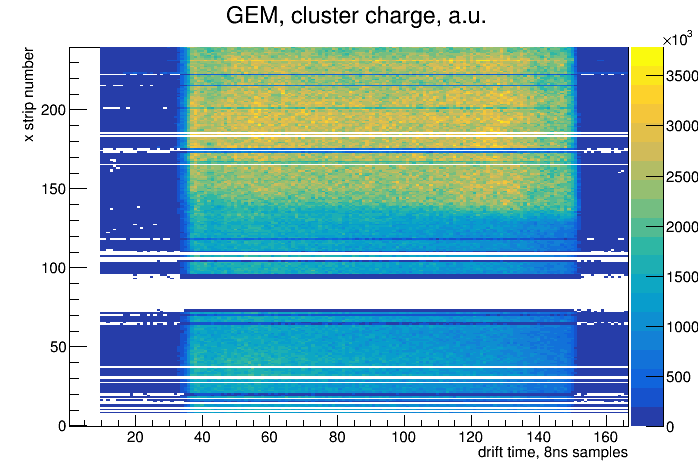 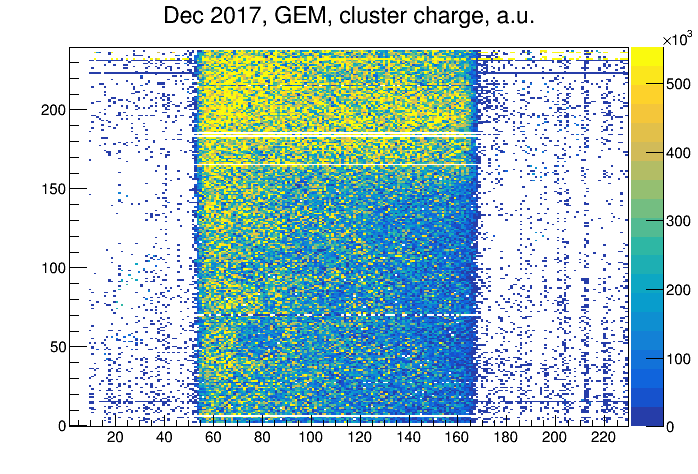 Latest results (Feb 2018) with the GEM TRD with Ar

Flatter distribution of charge vs drift time:

 Feb 2018                                                                 Dec 2017
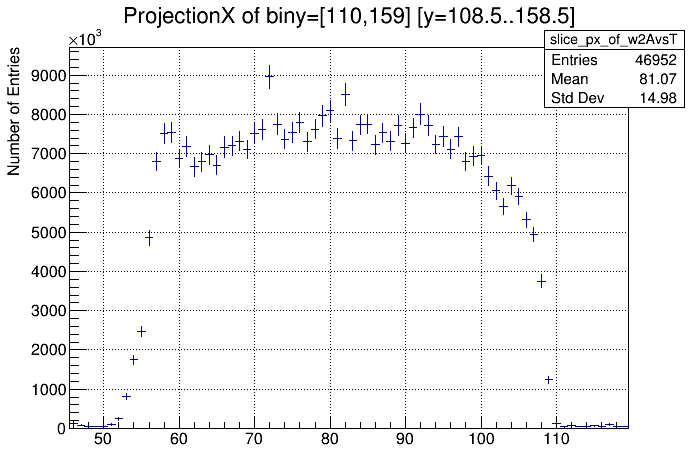 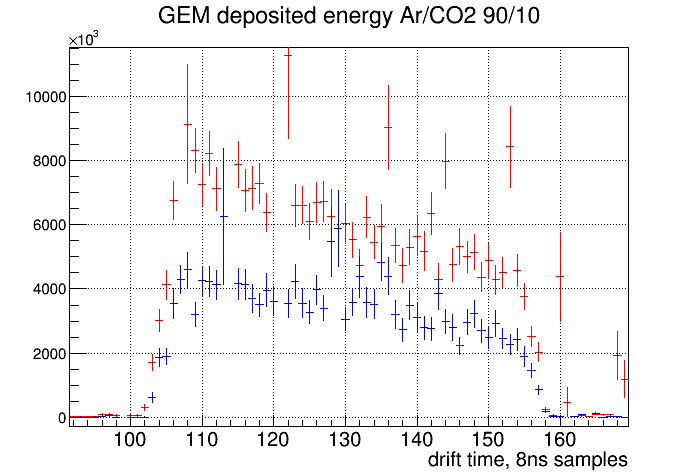 Latest results (Feb 2018) with the GEM TRD with Xe


Much better distribution of charge vs drift time

Feb 2018                                                          Dec 2017
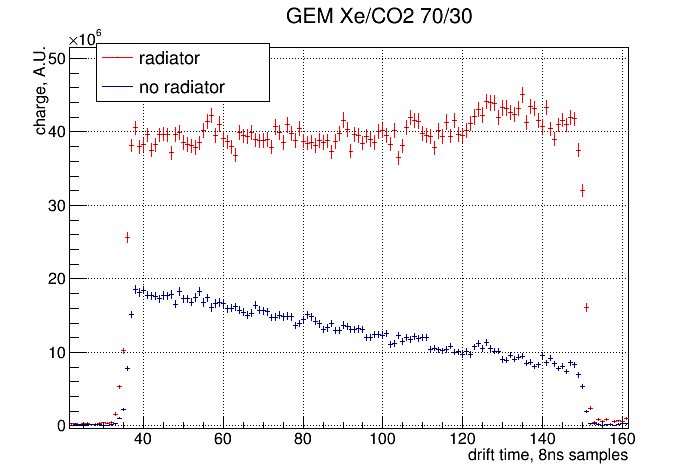 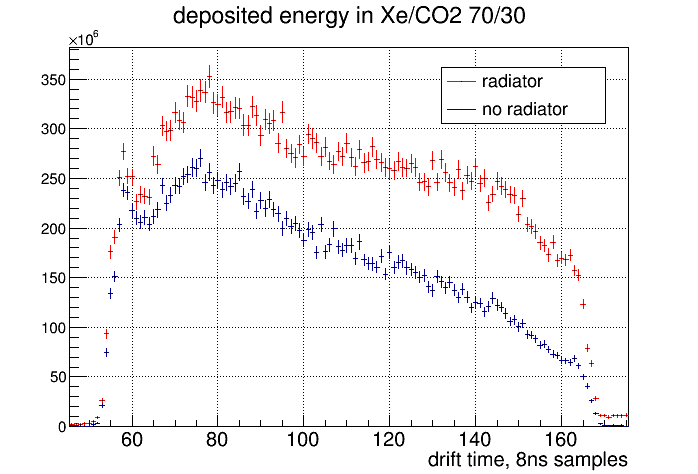 Latest results (Feb 2018) with the Wire Chamber TRD with Xe:




Feb 2018                                                          Dec 2017
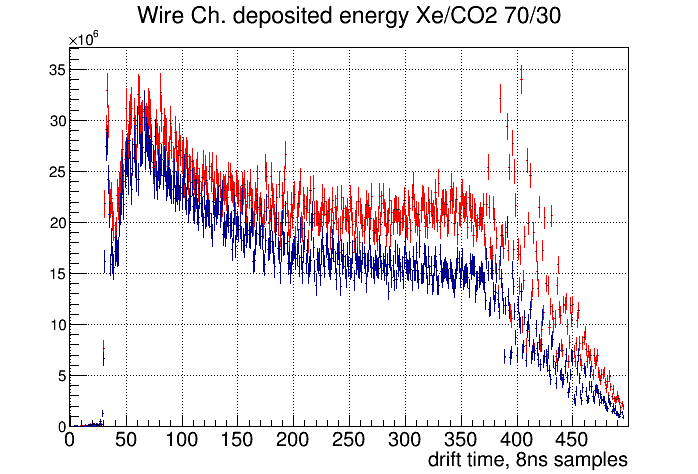 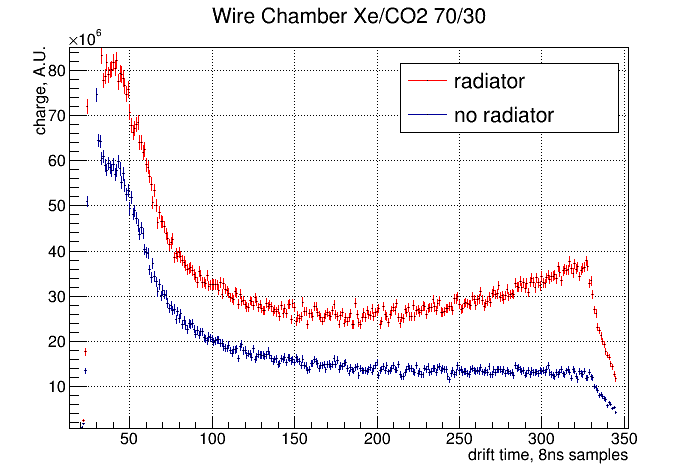 Latest results (Feb 2018) with Xe

Radiator/no radiator ratios for WC and GEM TRD:
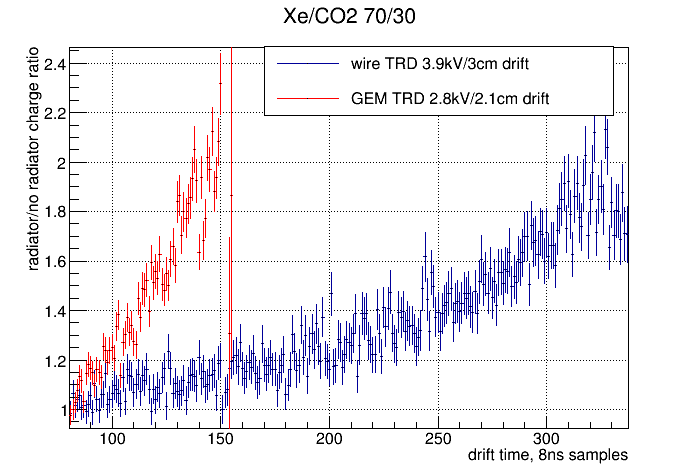